DSP First, 2/e
Lecture 23
Frequency Response, H(z), Poles and Zeros
   for IIR and FIR Systems
Aug 2016
© 2003-2016, JH McClellan & RW Schafer
1
License Info for DSPFirst Slides
This work released under a Creative Commons License with the following terms:
Attribution
The licensor permits others to copy, distribute, display, and perform the work. In return, licensees must give the original authors credit. 
Non-Commercial
The licensor permits others to copy, distribute, display, and perform the work. In return, licensees may not use the work for commercial purposes—unless they get the licensor's permission.
Share Alike
The licensor permits others to distribute derivative works only under a license identical to the one that governs the licensor's work.
Full Text of the License
This (hidden) page should be kept with the presentation
Aug 2016
© 2003-2016, JH McClellan & RW Schafer
2
READING ASSIGNMENTS
This Lecture:
Chapter 9, Sects. 9-5 and 9-6
Chapter 10, Sects. 10-5 and 10-7
Aug 2016
© 2003-2016, JH McClellan & RW Schafer
3
LECTURE OBJECTIVES
ZEROS and POLES
Relate H(z) to FREQUENCY RESPONSE


Four demos: PeZ, 3-Domain movies
Placing Poles and Zeros
Bandpass Filters: IIR
Nulling Filters: FIR     Notch Filters: IIR
Aug 2016
© 2003-2016, JH McClellan & RW Schafer
4
Z-TRANSFORM TABLES
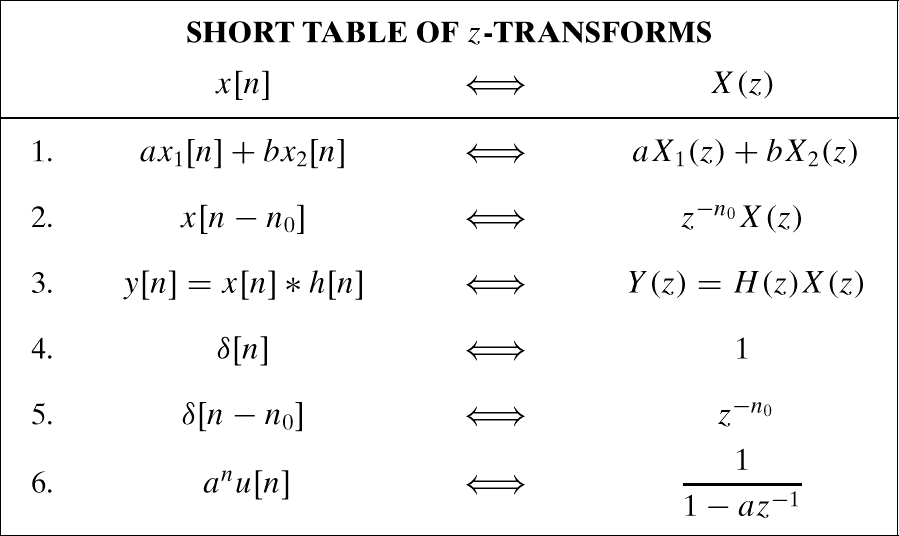 Aug 2016
© 2003-2016, JH McClellan & RW Schafer
5
Z-TRANSFORM-DOMAIN
POLYNOMIALS: H(z)
FREQ-DOMAIN
TIME-DOMAIN
THREE DOMAINS:
Impulse response, h[n]
Aug 2016
© 2003-2016, JH McClellan & RW Schafer
6
Motivation: Filter Design
Some tasks/analysis easier in one domain
Freq domain: system response to sinusoids
Time domain: calculate output to any signal
Z-domain: given specs, build a filter

Can we design a filter that removes DC and sinusoids at frequency              ?

Z-domain reduces this to polynomial roots
Aug 2016
© 2003-2016, JH McClellan & RW Schafer
7
H(z) = Rational Function
First Order:


We can also study Second-Order Systems:



Numerator & Denominator Polynomials
Aug 2016
© 2003-2016, JH McClellan & RW Schafer
8
POLES & ZEROS of H(z)
Zeros of H(z), i.e., where is H(z)=0?
Look for Roots of Numerator Polynomial


Poles of H(z), i.e., where is H(z)=infinity?
Look for Roots of Denominator Polynomial
Aug 2016
© 2003-2016, JH McClellan & RW Schafer
9
Poles/Zeros of 1st-order H(z)
Roots of Numerator & Denominator Polys:
Aug 2016
© 2003-2016, JH McClellan & RW Schafer
10
UNIT CIRCLE
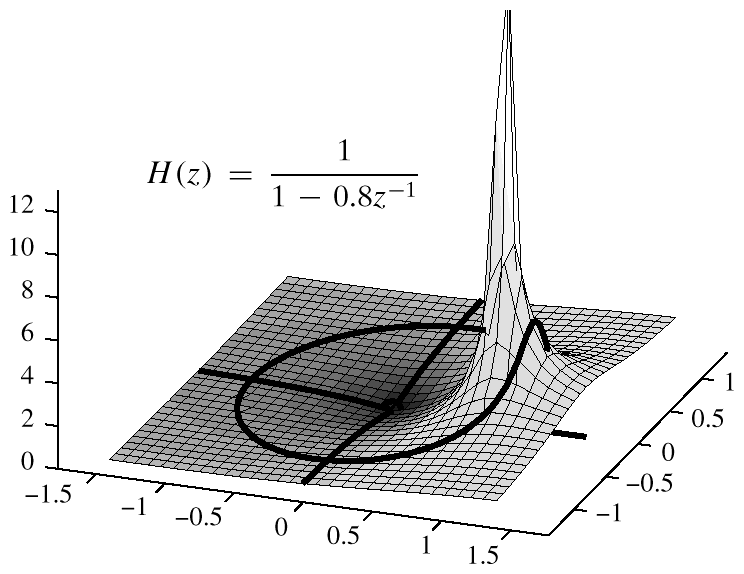 3-D VIEW
3-D VIEWPOINT:
EVALUATE H(z) EVERYWHERE
Aug 2016
© 2003-2016, JH McClellan & RW Schafer
11
PHASE from 3-D PLOT
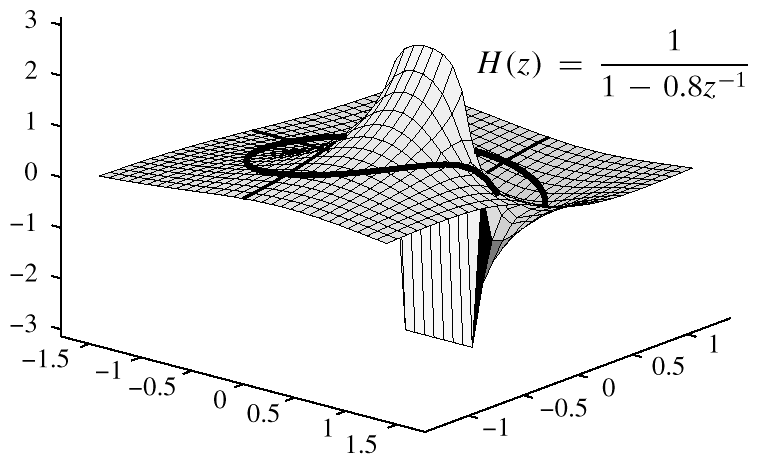 Aug 2016
© 2003-2016, JH McClellan & RW Schafer
12
FREQ. RESPONSE from H(z)
Relate H(z) to FREQUENCY RESPONSE
EVALUATE H(z) on the UNIT CIRCLE
ANGLE is same as FREQUENCY
Aug 2016
© 2003-2016, JH McClellan & RW Schafer
13
UNIT CIRCLE: RECAP
MAPPING BETWEEN
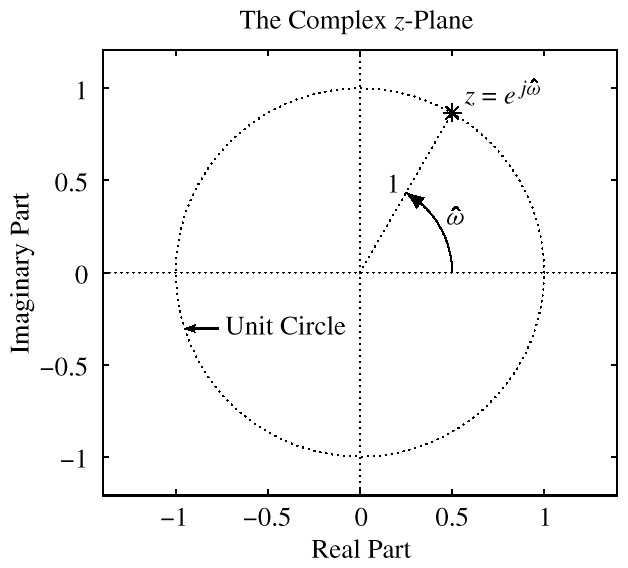 Aug 2016
© 2003-2016, JH McClellan & RW Schafer
14
Frequency Response from poles and zeros
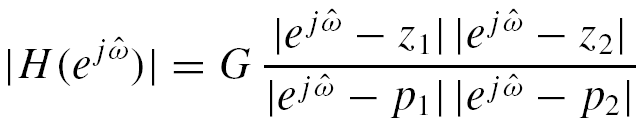 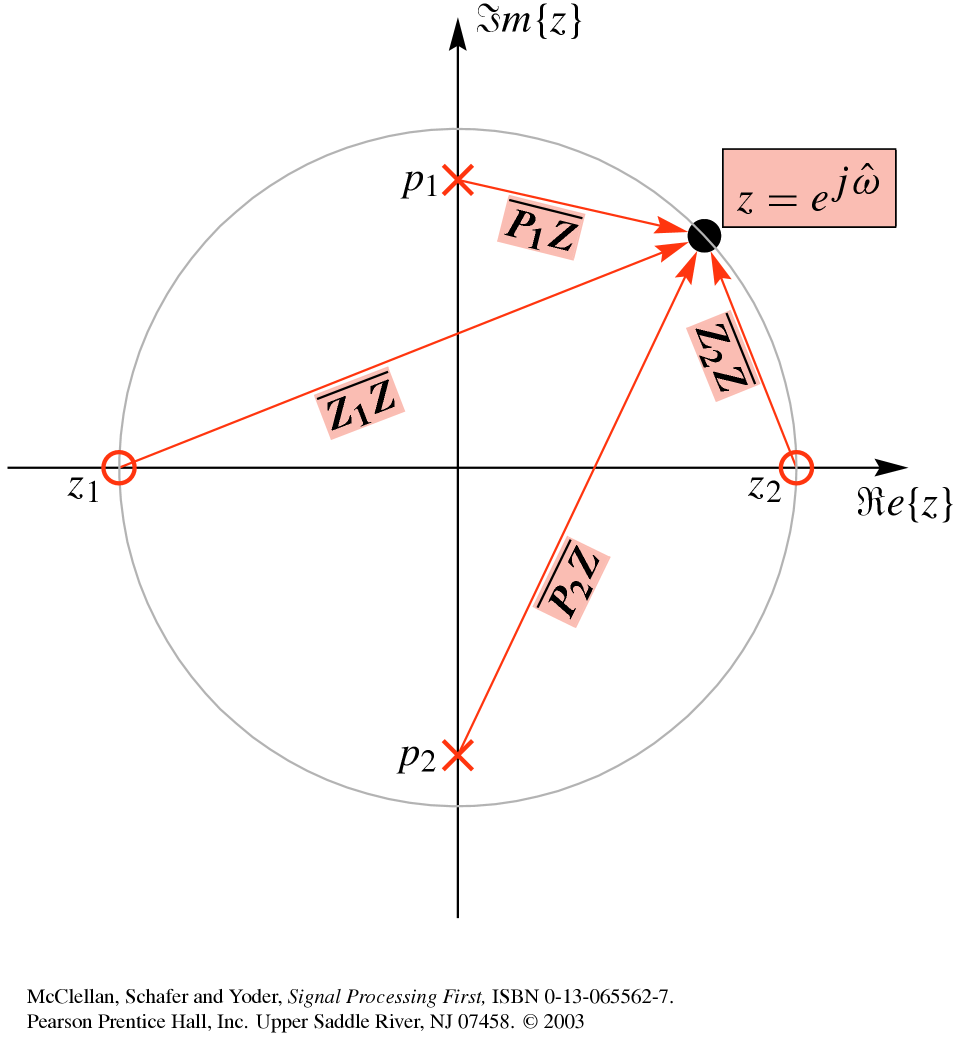 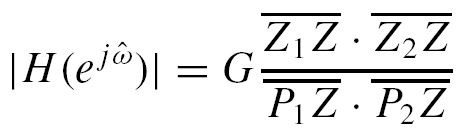 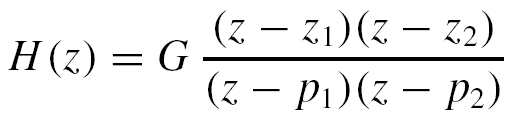 Aug 2016
© 2003-2016, JH McClellan & RW Schafer
15
IIR H(z) example: two poles
Poles just inside the unit circle (for stability)




MATLAB: roots( ) and poly( )
roots( [1, 0.97, 0.9409] )
poly( 0.97*exp(j*2*pi*[1,-1]/3) )
Aug 2016
© 2003-2016, JH McClellan & RW Schafer
16
MOVIE for H(z) in 3-D
POLES to H(z) to Frequency Reponse
TWO POLES SHOWN
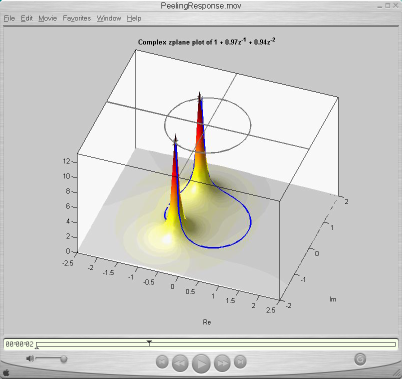 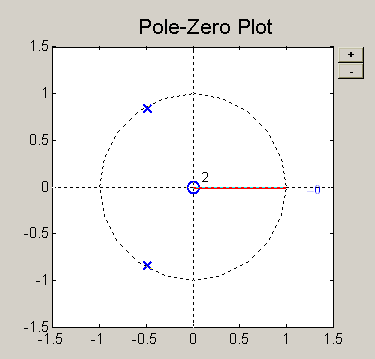 Aug 2016
© 2003-2016, JH McClellan & RW Schafer
17
Frequency Response from H(z)
Walking around the Unit Circle
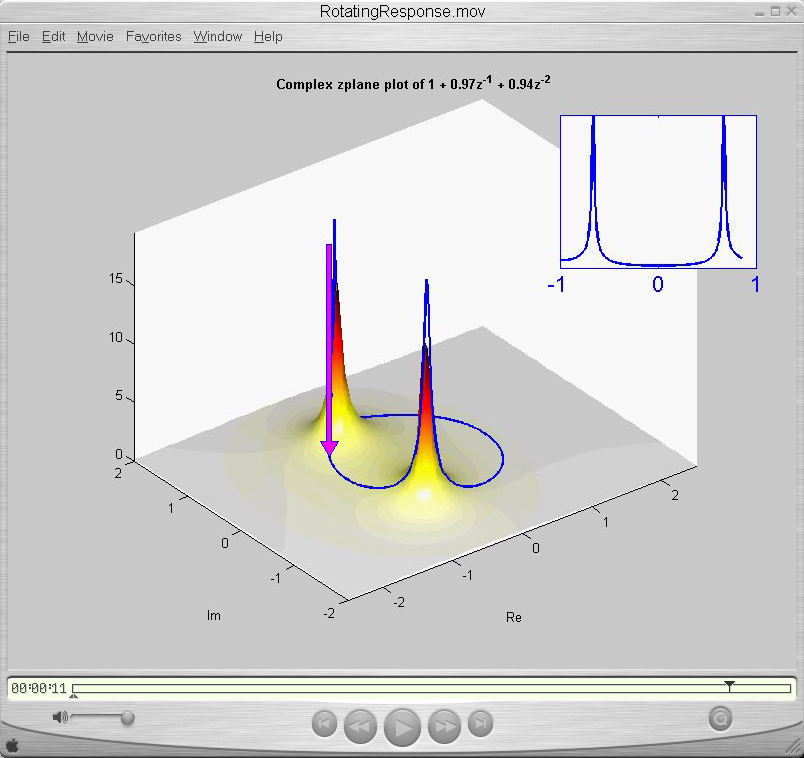 Aug 2016
© 2003-2016, JH McClellan & RW Schafer
18
Z-TRANSFORM-DOMAIN
POLYNOMIALS: H(z)
FREQ-DOMAIN
TIME-DOMAIN
THREE DOMAINS:
Impulse response, h[n]
Aug 2016
© 2003-2016, JH McClellan & RW Schafer
19
3 DOMAINS MOVIE: FIR
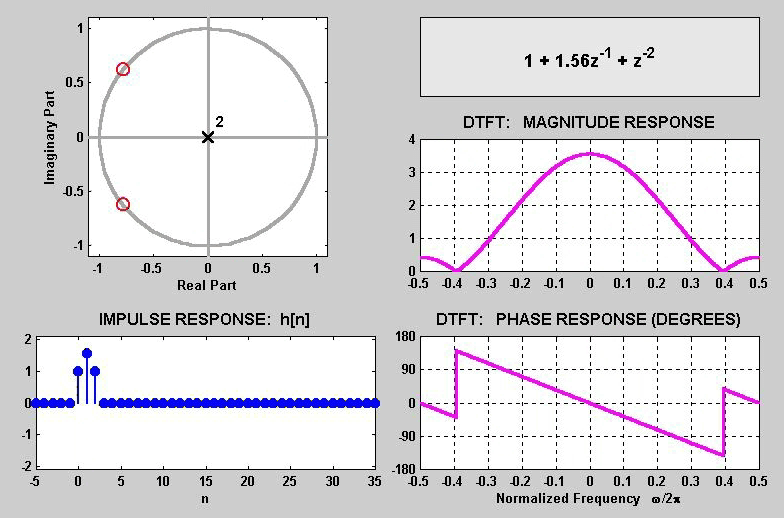 ZEROS on
UNIT-CIRCLE
NULL
NULL
Aug 2016
© 2003-2016, JH McClellan & RW Schafer
20
3 DOMAINS MOVIE: IIR
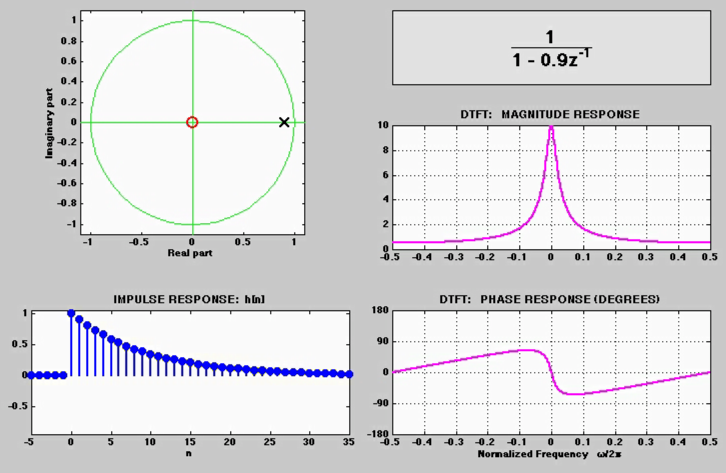 H(z)
POLE MOVES
h[n]
Aug 2016
© 2003-2016, JH McClellan & RW Schafer
21
7 IIR MOVIES @ WEBSITE
http://dspfirst.gatech.edu/chapters/08feedbac/demos/3_domain/index.html
3 DOMAINS MOVIES: IIR Filters
One pole moving and a zero at the origin
One pole and one zero; both moving
Two complex-conjugate poles moving radially
Two complex-conjugate poles moving in angle
Movement of a zero in a two-pole Filter
Radial Movement of Two out of Four Poles
Angular Movement of Two out of Four Poles
Aug 2016
© 2003-2016, JH McClellan & RW Schafer
22
Reminder:    4 FIR MOVIES @ WEBSITE
http://dspfirst.gatech.edu/chapters/08feedbac/demos/3_domain/index.html
3 DOMAINS MOVIES: FIR Filters
Two zeros moving around UC and inside

Three zeros; one held fixed at z = −1

Ten zeros; 9 equally spaced around UC; one moving

Ten zeros; 8 equally spaced around UC; two moving
Aug 2016
© 2003-2016, JH McClellan & RW Schafer
23
Remove Interference
Design a NOTCH filter   (Find ak and bk)
To Reject completely 0.7p
This is NULLING
Zeros on UC
Make the frequency response magnitude FLAT away from the notch.
Use poles at the same angle
Z-POLYNOMIALS provide the TOOLS
PEZDEMO GUI
Aug 2016
© 2003-2016, JH McClellan & RW Schafer
24
PeZ Demo: Pole-Zero Placing
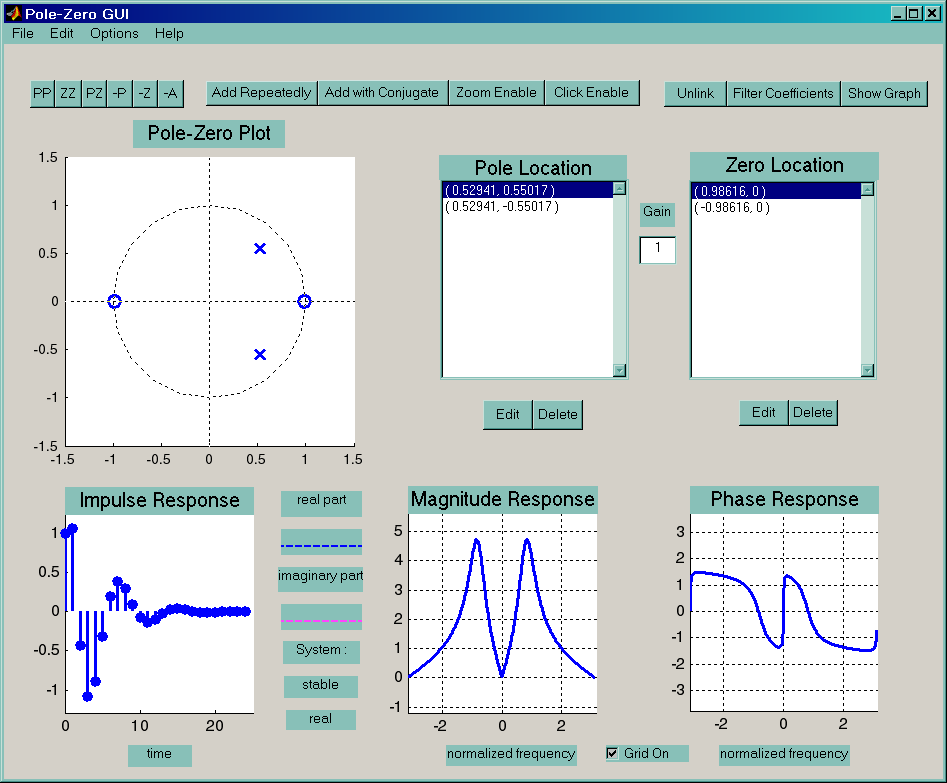 Aug 2016
© 2003-2016, JH McClellan & RW Schafer
25
Complex POLE-ZERO PLOT
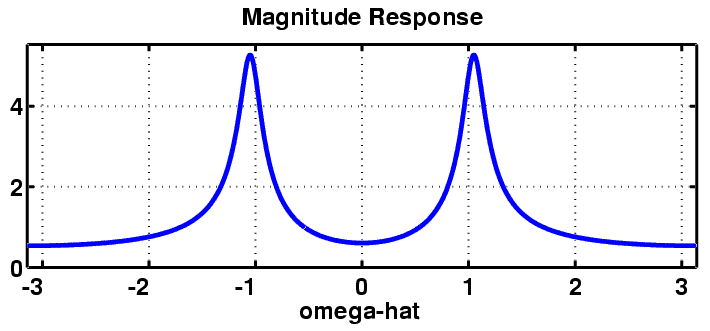 Where is
the peak?
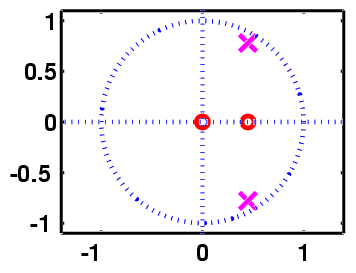 Aug 2016
© 2003-2016, JH McClellan & RW Schafer
26
h[n]: Decays & Oscillates
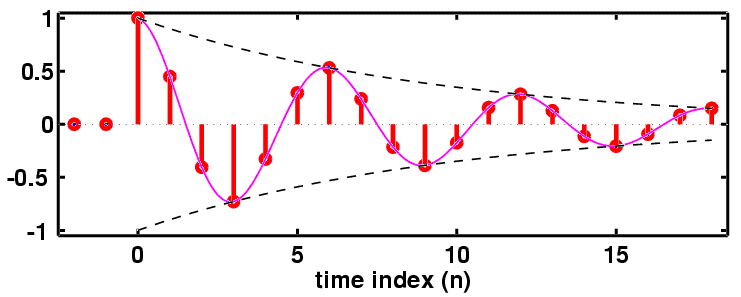 “PERIOD”=6
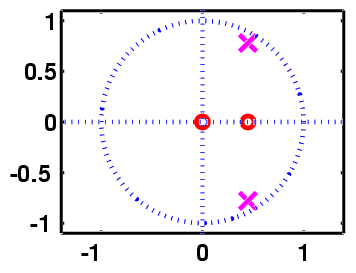 Aug 2016
© 2003-2016, JH McClellan & RW Schafer
27
3 DOMAINS MOVIE: IIR
POLE MOVES
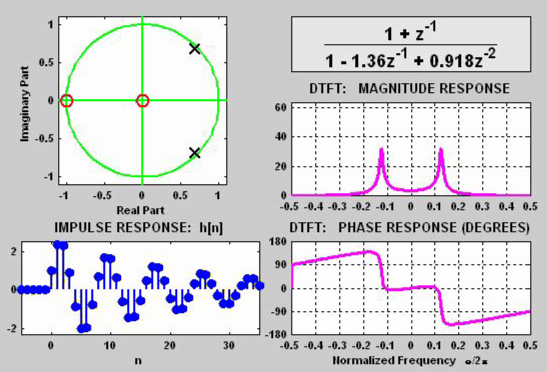 H(z)
H(w)
h[n]
Aug 2016
© 2003-2016, JH McClellan & RW Schafer
28
SINUSOIDAL RESPONSE
x[n] = SINUSOID => y[n] is SINUSOID
Get MAGNITUDE & PHASE from H(z)
Aug 2016
© 2003-2016, JH McClellan & RW Schafer
29
POP QUIZ
Given:

Find the Impulse Response, h[n]
Find the output, y[n]
When
Aug 2016
© 2003-2016, JH McClellan & RW Schafer
30
Evaluate FREQ. RESPONSE
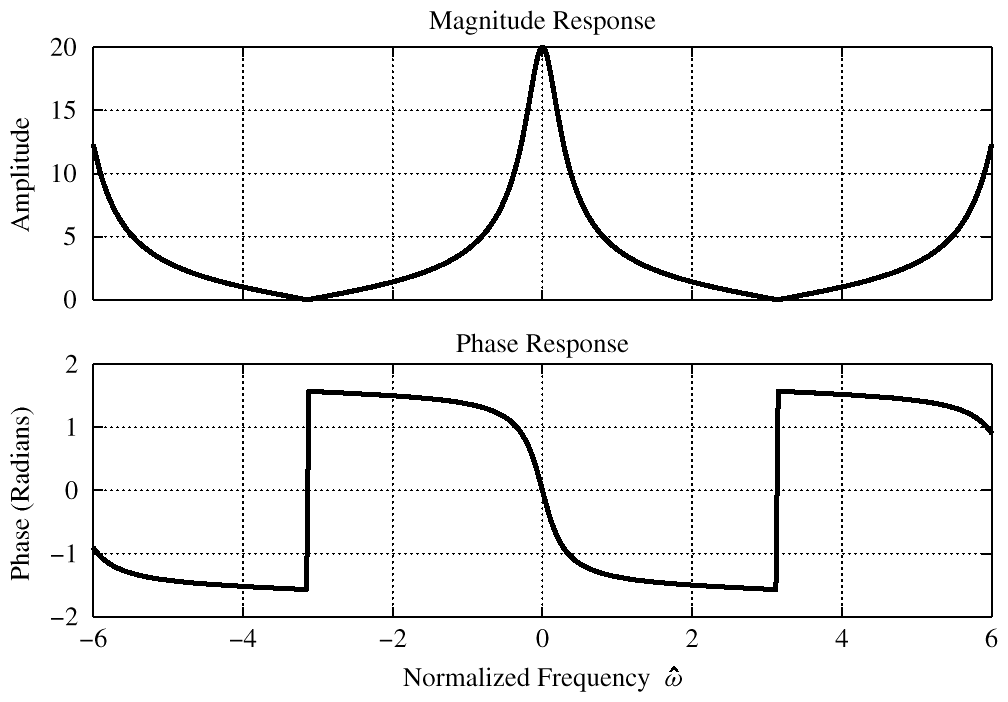 zero at w=p
Aug 2016
© 2003-2016, JH McClellan & RW Schafer
31
POP QUIZ: Eval Freq. Resp.
Given:

Find output, y[n], when
Evaluate at
Aug 2016
© 2003-2016, JH McClellan & RW Schafer
32
PeZ Demo: Pole-Zero Placing
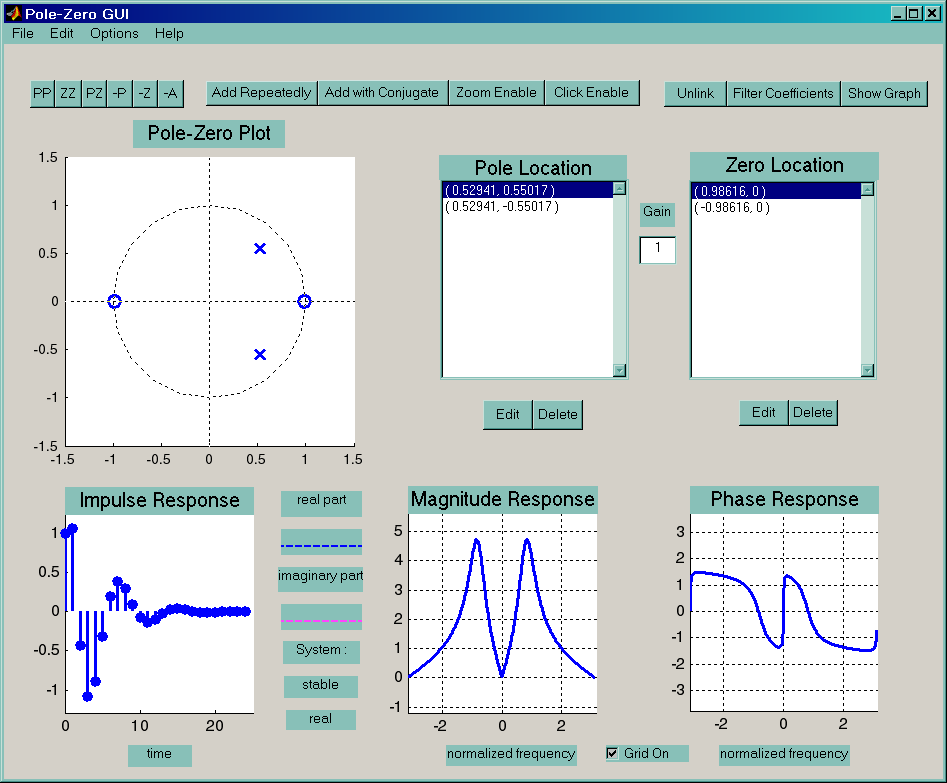 Aug 2016
© 2003-2016, JH McClellan & RW Schafer
33